Adapting Gradle for the CERN Accelerator Control System
Endre Fejes
BE-CO-APS Development Tools team
Vito Baggiolini, Niall Stapley, Natalia Yastrebova, Lajos Cseppentő, Zsolt Kővári
Overview
CERN Environment
Migration to Gradle
How Gradle helped
How Gradle could have helped more
2
CERN Beams Controls environment
3
CERN environment
https://cds.cern.ch/record/2020780
4
Our users
~100 Professional software developers
Working on frameworks, libraries, and servers
~80 Domain experts: physicists, operators
Irreplaceable domain knowledge
Know what is needed – want to contribute
Limited software experience
“Just has to work”
5
Our systems - scale
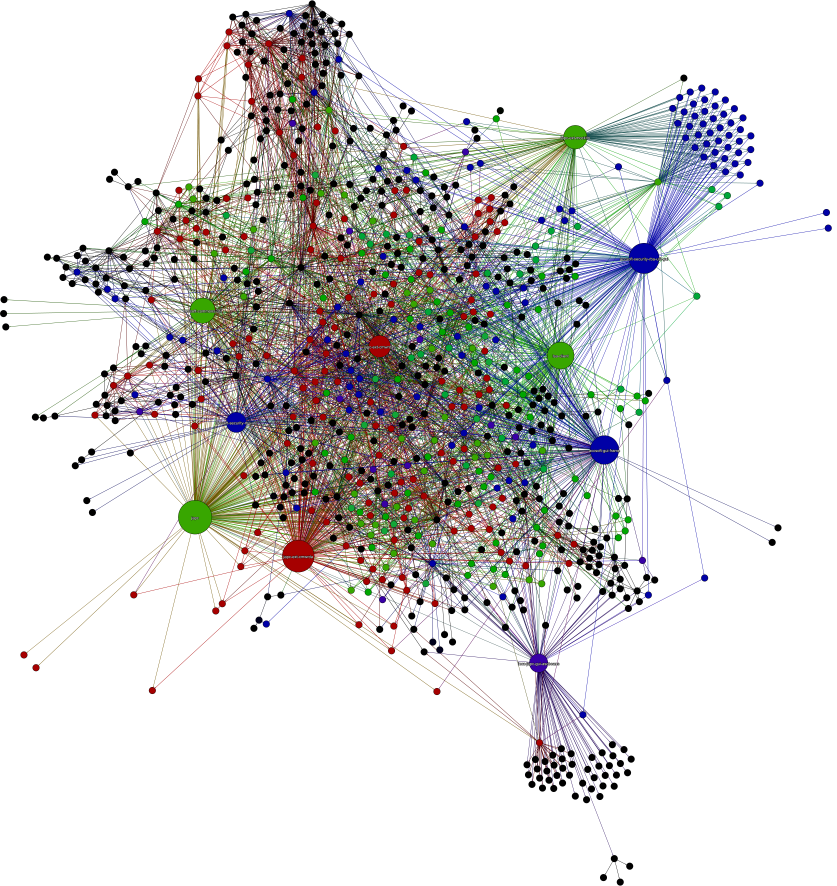 Image by Olivier Da Silva Alves
10+ MLOC of Java
1000+ projects
20+ level deep dependency hierarchy
6
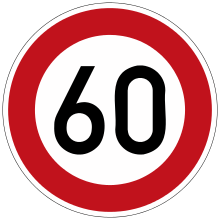 Our systems - limitations
We’re not Facebook / Google
All component has to work: no degraded operation
Limited testing – there is no test LHC, no canaries
Stability, reliability over cutting edge
	- not ignoring new technologies though
Enable physicists to do physics
7
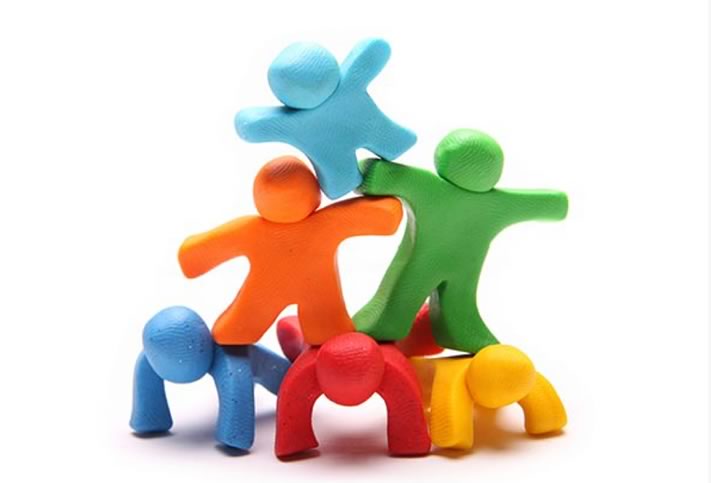 Development tools team
Provide tooling for Java community
Make development simple and convenient
Make everything traceable
8
Migration overview
9
Old build-system
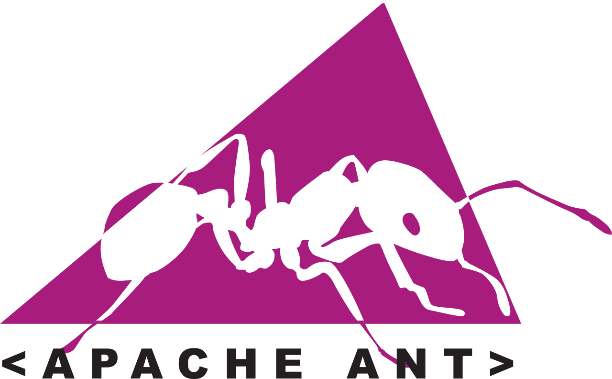 ~15 years old, ant-based build system
Did not scale – designed for couple dozen projects
Dependency resolution by Apache JJar
Patched over and over again
Lack of support: plugins, community
DISCONTINUED
10
Migration requirements
Smooth transition - seamless migration
Without restructuring / refactoring all projects
Intuitive – with minimal training
With minimum support overhead
Changing the build system, not the users
11
Build tool timeline
1998 – Work on new Java Control System started
2002 – Old, ant-based build tool introduced
2011 – Maven pilot
2013 – Gradle adaptation pilot
2015 – Few projects migrated as test
2017 Q1 – Core projects migrated (~50%)
2017 Q2 – 95% of projects migrated
12
How Gradle helped the migration
13
Flexible versioning
Dynamic, programmatic version
	def suffix = new Date().format("...", tz)	project.version += suffix	> test-1.0.0-20170527-093000.jar

Can be on-demand
	if (project.hasProperty('timestamp')) { ... }
14
Task generation
Example: creating multiple jar variants per project

app
├── build.gradle
├── config-2tier/config.properties
├── config-3tier/config.properties
└── src/main/java/com/example/app/Hello.java
15
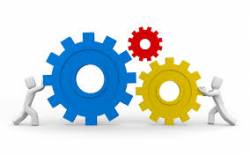 Tasks example – expectation
META-INF/MANIFEST.MF
Manifest-Version: 1.0
Variant: 2tier
Jars to generate:

app/build/libs
├── app-2tier-1.0.0.jar
└── app-3tier-1.0.0.jar
config.properties
variant=2tier
config.properties
variant=3tier
META-INF/MANIFEST.MF
Manifest-Version: 1.0
Variant: 3tier
16
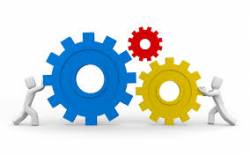 Example: generated jar tasks
apply plugin: 'java'

['2tier', '3tier'].each { variant ->
  def jarTask = task("jar_${variant}", type: Jar) {
    from fileTree("config-${variant}")
    baseName = "${project.name}-${variant}"
    manifest.attributes(Variant: variant)
  }
}
17
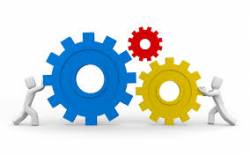 Task generation in general
Same task type for a dynamic collection of items
	(Create multiple jars)
Up-to-date status per item
	(Only generate outdated / missing jars)
Task type that can not operate on 1 item per task
	(Jar task type: one jar per task)
18
POM customisation
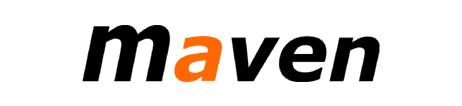 task upload(type: Upload) {
  repositories.mavenDeployer {
    pom.project {
      groupId 'com.example'
      artifactId 'app'
      version '1.0.0'
      scm {}
      properties {}
      dependencies {}
      // ...
<?xml ...>
<project ...>
  <modelVersion>4.0.0</modelVersion>
  <groupId>com.example</groupId>
  <artifactId>app</artifactId>
  <version>1.0.0</version>
  <scm><url>...</url></scm>
  <properties>...</properties>
  <dependencies>...</dependencies>
19
POM – extra properties
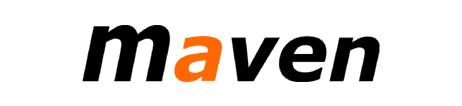 For audit and support, i.e. traceability

def propertyMap = [
  'buildBy': System.getProperty('user.name'),
  'buildJdk': System.getProperty('java.version')
  'buildTime': new Date().format("yyyy-MM-dd'T'HH:mm:ssZ")
  'buildAgent': "gradle-${gradle.gradleVersion}".toString(),
  'buildHost': InetAddress.localHost.hostName,
  'buildAddress': InetAddress.localHost.hostAddress,
]
pom.project { properties propertyMap }
20
POM – extra dependencies
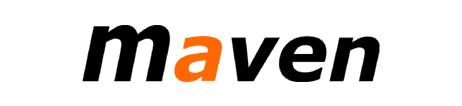 Custom dependencies, versions

pom.project {
    dependencies {
        dependency {
            groupId "com.example"
            artifactId "corporate-log4-config"
            version "PRO"
        }
    }
}
Any custom version
21
POM customisation – profiles
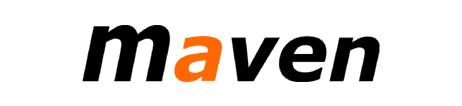 pom.project {
  profiles { 
    profile {
      id 'dependency.set.flat'
      activation {
        property { name 'dependencies.set.all' }
        activeByDefault = 'true'
      }
      dependencies { ... }
22
POM customisation – summary
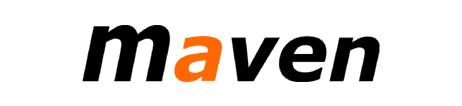 Extra properties – for audit and support
Custom dependencies, versions
Dependency profiles
23
Dependency resolution
Improved relocation – fix version-only relocation
Needed for old third-parties still in use
eg. xml-apis:xml-apis:2.0.2  1.0.b2
Dependency deprecation
Phasing out old libraries with replacements
Version aliases ~ Maven labels
Latest and “PRO” aliases – legacy requirement
24
Dep. resolution augmentation
configurations.all { config ->
    if (config.state != Configuration.State.UNRESOLVED) {
        return
    }
    config.resolutionStrategy.eachDependency { rule ->
        def original = rule.requested
        def current = rule.target
        rule.useTarget("...")
    }
}
Always the original
The original or as mapped by last rule
Any custom logic
25
Dep. resolution augmentation
– example
configurations.all { config ->
    if (config.state != Configuration.State.UNRESOLVED) {
        return
    }
    config.resolutionStrategy.eachDependency { rule ->
        if (rule.target.version == 'PRO') {
            rule.useVersion(lookupPRO(rule.target))
        }
    }
}
26
Dependency configurations
Example: conflicting transitive dependencies


Goal: remove slf4j-simple           if logback-classic is          present
app
lib-a
lib-b
slf4j-simple
lib-c
logback-classic
27
Dependency configurations
$ gradle dependencies --configuration=compile
compile - Dependencies for source set 'main'.
+-- project :lib-a
|   \-- org.slf4j:slf4j-simple:+ -> 1.7.25
|       \-- org.slf4j:slf4j-api:1.7.25
\-- project :lib-b
    \-- project :lib-c
        \-- ch.qos.logback:logback-classic:+ -> 1.2.3
            +-- ch.qos.logback:logback-core:1.2.3
            \-- org.slf4j:slf4j-api:1.7.25
28
Dependency configurations
def cloneConfig = configurations.compile.copyRecursive()
def ids = cloneConfig.resolvedConfiguration        .resolvedArtifacts.collect { it.moduleVersion.id }
def logback = ids.find { it.name == "logback-classic" }def slf4js = ids.find { it.name == "slf4j-simple" }
if (logback && slf4js) {
  configurations.compile.exclude(
     group: slf4js.group, module: slf4js.name
  )
}
Triggers resolution!
29
Dependency configurations
$ gradle dependencies --configuration=compile
compile - Dependencies for source set 'main'.
+-- project :lib-a
\-- project :lib-b
    \-- project :lib-c
        \-- ch.qos.logback:logback-classic:+ -> 1.2.3
            +-- ch.qos.logback:logback-core:1.2.3
            \-- org.slf4j:slf4j-api:1.7.25
30
Dependency configurations - summary
Dependency configuration can be cloned
Resolving clone does not affect the original
To investigate dependencies – transitive as well
Additional rules can be applied
Imitate multiple resolution per configuration
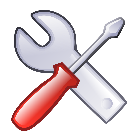 clone
resolve
investigate
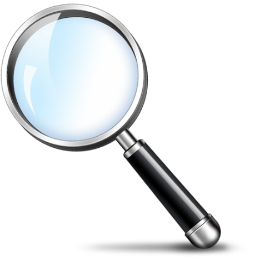 configure
31
build.gradle problem
Flexible and powerful, but …
Build logic duplicated for 95% of the projects
Duplication diverges
Needs training and refactoring
Limited tooling
Vendor lock-in
32
?
build.gradle alternative
Custom build descriptor
XML based
Declarative
Easy maintenance
Legacy
<product name="test" version="1.0" group="com.example">
  <dependencies>
    <dep product="mylib" version="1.0" />
  </dependencies>
</product>
33
Init scripts
Gradle files in $GRADLE_HOME/init.d
Evaluated for each Gradle execution
Parsing of custom build descriptor
Generic build logic in init scripts
Project configuration in XML files
build.gradle can still be used for customisation
Most important enabler of seamless migration
34
Init scripts – example
$GRADLE_HOME/init.d/corporate.gradle
initscript {
    repositories { ... }
    dependencies { ... }
}
allprojects {
  apply plugin: 'java'
  apply from: "$gradle.gradleHomeDir/corp-log.gradle"
}
like buildscript block in other gradle files
35
Init scripts – summary
Avoid boilerplate build.gradle - only for the 5%
Default plugins applied
Default configurations applied
Hidden in the distribution
Have to be bundled

Enabled seamless migration
or specified on the command line with –I
36
General flexibility
Dynamic task generation
Customisable POM generation
Customisable dependency resolution
Init scripts

Work-around for any migration issue
37
How Gradle could have helped more
38
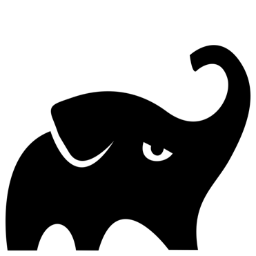 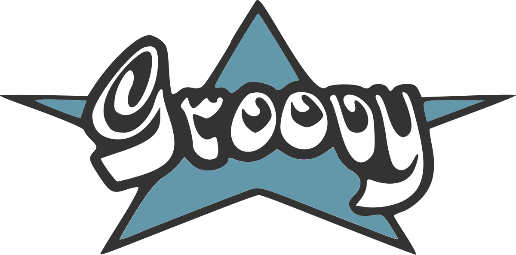 Gradle / Groovy
Groovy code base can grow out of control
Difficult to maintain
We converted to Java
Gradle Java API improved a lot
We started with Gradle 1.x … now on 3.5
Gradle Kotlin DSL – looking forward for maturity
39
Version “+”
Can be used in Gradle instead of version ranges
	dependencies {	    compile "log4j:log4j-api:1.+"	}

Gets into the POM as is: breaks Maven compatibility
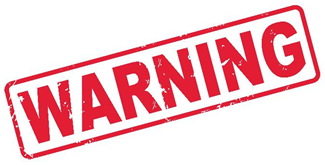 40
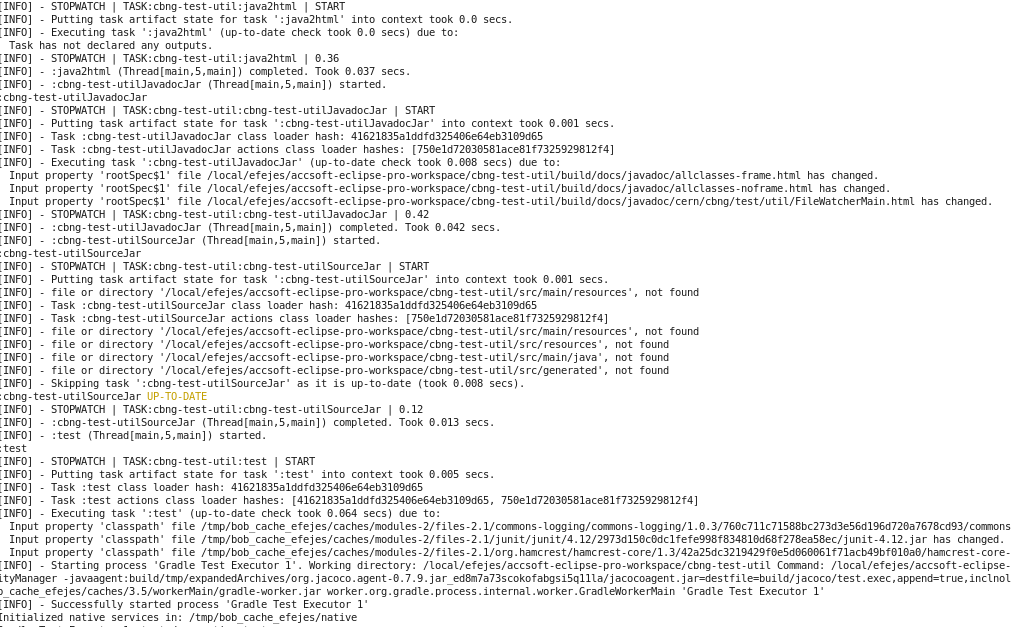 Logging
Difficult to customise
Only internal API to configure or hook into
No nice way for logging into file (as well)
Especially with different log levels
41
Logging alternative
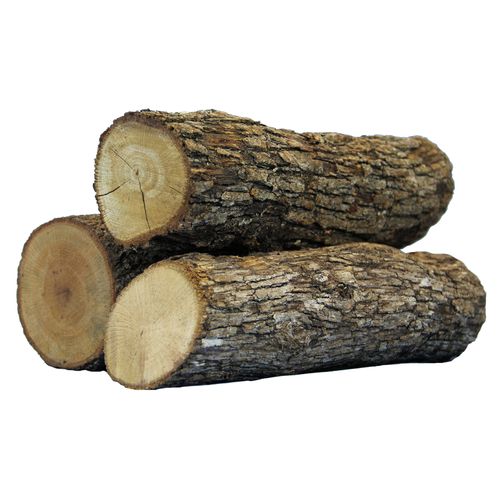 Custom logging plugin
Uses internal API 
Logging into file as well
With at least info log level
Ease support
Avoid re-runs
42
Logging alternative – log summary
Cleaner error feedback
Error and warning messages summarised

---------------------------------------------------------
Summary of warnings and errors in lsa-ext-ad
---------------------------------------------------------
[WARN] - Test execution is disabled for this project. To turn it back, remove the junit.enabled=false property

BUILD SUCCESSFUL
43
Logging alternative – “What’s next” hint
What to do next in case of an error

---------------------------------------------------------
Summary of warnings and errors in accsoft-timing-app-log-analyzer
---------------------------------------------------------
:test
- Try turning off the parallel execution with the maxParallelForks=1 property in case the tests are not completely isolated

BUILD FAILED
44
Logging alternative – “What’s next” hint
… and in case of success

---------------------------------------------------------
Hints for lsa-ext-ad
---------------------------------------------------------
:release
  - Artifacts: http://repo/[...]/cern/lsa/lsa-ext-ad/1.2.15
  - PRO of lsa-ext-ad was updated to 1.2.15

BUILD SUCCESSFUL
45
Logging alternative – conclusion
Filtering out irrelevant noise
Collecting relevant information

Open-sourcing is planned …
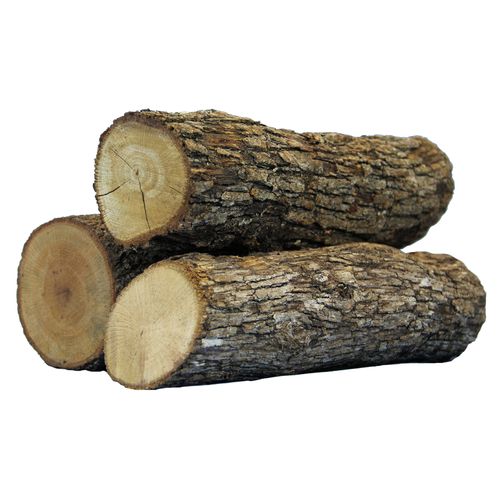 46
Building Eclipse plugins
Lack of support for building Eclipse plug-ins
Wuff! Project – abandoned 2 years ago
bnd-platform – aimed at OSGi: lots of configuration

Maybe the solution in Buildship’sbuildSrc will be published?
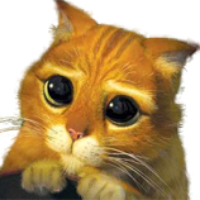 47
Buildship
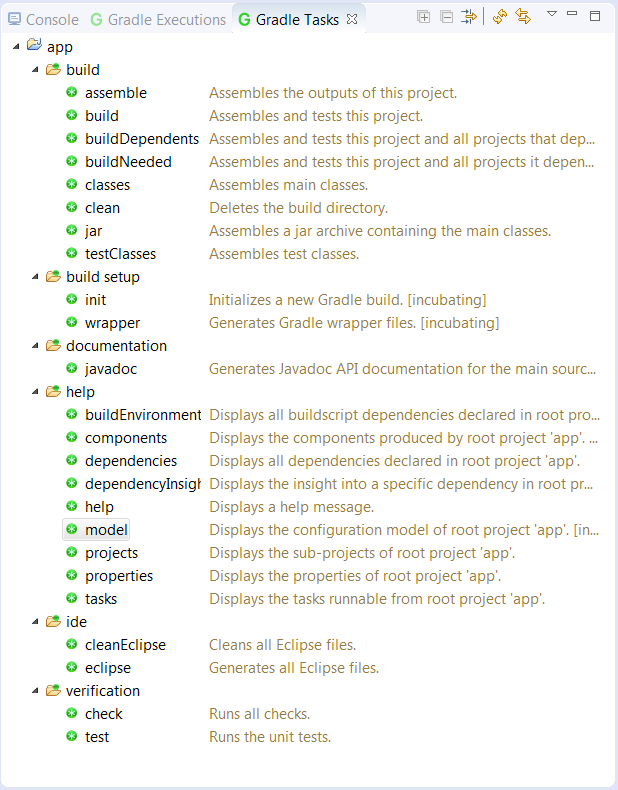 Lacks simplicity
Dozens of unused tasks
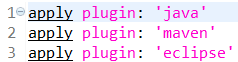 48
Buildship
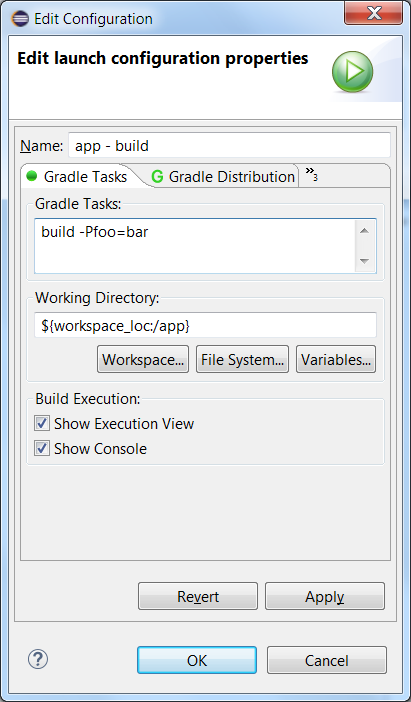 Lacks simplicity
Dozens of unused tasks
Arguments in run configurations
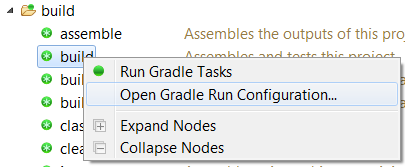 49
Buildship
Lacks simplicity
Dozens of unused tasks
Arguments in run configurations

Scalability issues
Having to re-configureafter workspace cleaning
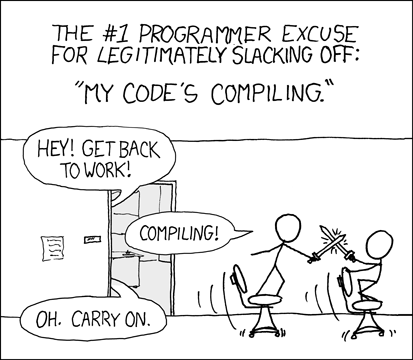 http://xkcd.com/303
CONFIGURING!
50
Buildship alternative
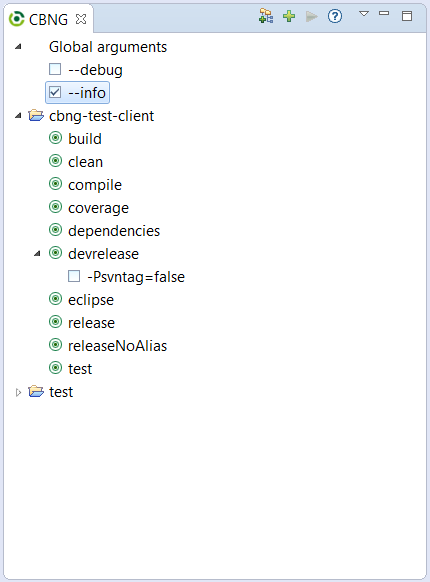 Thanks Donát 
Replacement using Gradle Tooling
Inspired by Ant plugin
Simplicity – static defaults
Common tasks and arguments
51
Buildship alternative
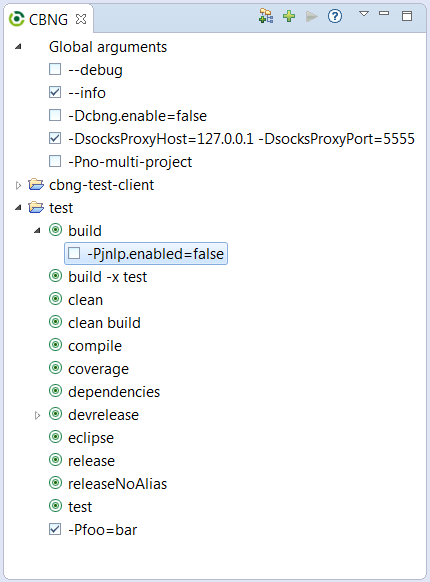 Replacement using Gradle Tooling
Inspired by Ant plugin
Simplicity – static defaults
Common tasks and arguments
Customisable
Parameterised tasks
Task combinations
Custom arguments
52
Smooth migration to Gradle
Gradle features that helped:
Dynamic task generation
POM customisation
Special dependency handling
Init scripts

Gradle can replace any build tool?

Yes, it can
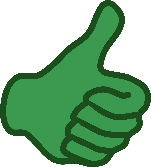 53